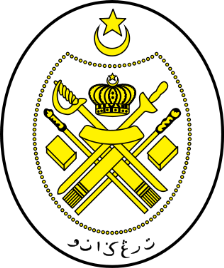 Jabatan Hal Ehwal Agama Terengganu
KHUTBAH MULTIMEDIA
Siri: 44 / 2021
Dekad Ini
Dekad Anda
07  Rabiul Akhir 1443 bersamaan  12 November 2021 
http://e-khutbah.terengganu.gov.my
Pujian Kepada Allah S.W.T.
الْحَمْدُ لِلَّهِ رَبِّ الْعَالَمِيْنَ.
Segala puji-pujian hanya bagi Allah S.W.T. tuhan sekalian alam
Syahadah
وَأَشْهَدُ أَن لا إِلَهَ إِلا اللهُ وَحْدَهُ لا شَرِيْكَ لَهُ الْمَلِكُ الْحَقُّ الْمُبِينُ،
وَأَشْهَدُ أَنَّ سَيِّدَنَا مُحَمَّدًا عَبْدُهُ وَرَسُوْلُهُ صَادِقُ الْوَعْدِ الْأَمِيْنُ
Dan aku bersaksi  bahawa sesungguhnya tiada tuhan melainkan Allah, Yang Maha Esa, tiada sekutu bagi-Nya, Yang Maha Memiliki Segala Kerajaan, Benar dan Nyata.
 Dan juga aku bersaksi bahawa junjungan kami Nabi Muhammad SAW hamba-Nya dan rasul-Nya, yang menepati janji lagi amanah.
Selawat Ke Atas Nabi Muhammad S.A.W
اللَّهُمَّ صَلِّ وَسَلِّمْ وَبَارِكْ عَلَى سَيِّدِنَا مُحَمَّدٍ،
 وَعَلَى آلِهِ وَأَصْحَابِهِ أَجْمَعِيْنَ.
Ya Allah, cucurilah rahmat, kesejahteraan dan keberkatan ke atas junjungan kami Nabi Muhammad SAW dan ke atas keluarganya serta sekalian para sahabatnya
Pesanan Takwa
اتَّقُوا اللَّهَ
Marilah kita sama-sama meningkatkan ketaqwaan kepada Allah S.W.T dengan bersungguh-sungguh melaksanakan segala perintah-Nya dan meninggalkan segala larangan-Nya.
Tajuk Khutbah Hari Ini :
12 November 2021
Bersamaan
07  Rabiul Akhir 1443
Dekad Ini
Dekad Anda
TEMA : Dekad Ini Dekad Anda
Pengiktirafan kepada golongan belia,  selaku penyumbang utama kepada hala tuju pembangunan negara. Kuasa idea dan segala kebolehan yang ada pada belia perlu digembelengkan,  bukan sahaja untuk pembangunan negeri ini,  malahan  menjadi tunjang  kepada  jatuh bangun agama, bangsa  dan negara.
Peranan dan tangungjawab belia
Bukan sekadar membina kerjaya atau melakukan  aktiviti aktiviti untuk memenuhi masa lapang dan hobi sahaja, tetapi warga belia  sepatutnya turut sama menyumbang idea, masa dan tenaga ke arah pembangunan modal insan dan menjadi sebuah bangsa yang dihormati  lagi disegani di persada dunia
Orang muda Islam hari ini
haruslah bersiap siaga untuk menjadi pemain utama dalam memacu umat untuk memimpin  tamaddun dunia
Peranan utama anak muda muslim
PERTAMA
Menjadi hamba Allah yang bertaqwa kepada Allah dan menjalani alam kepemudaan di dalam suasana ibadat
Sabda Nabi Muhammad SAW :
وَشَابٌّ نَشَأَ فِي عِبَادَةِ اللهِ
Bermaksud: Anak muda yang membesar dalam ibadat kepada Allah.
Riwayat Bukhori & Muslim
Peranan utama anak muda muslim
Bertanggungjawab membina dan membangun diri dari segi intelektual, rohani, jasmani dan emosi.
KEDUA
Menjadi penyeru kepada kebaikan iaitu menjadikan gaya hidup sihat yang berteraskan  Islam sebagai satu cara hidup.
KETIGA
Peranan utama anak muda muslim
Mencegah dan menghalang kemungkaran daripada berleluasanya perilaku  dan amalan yang  bertentangan dengan syariat islam.
KEEMPAT
Menjadi pencetus, penggerak  dan membina  tamaddun Islam yang unggul,  dihormati dan disegani masyarakat dunia.
KELIMA
Jumlah anak muda yang begitu ramai
Haruslah dimanfaatkan keupayaannnya, kemahirannya dan kepakarannya untuk membangun ummah
Seruan kepada anak muda
Marilah sama-sama menyumbang bakti dan peranan dalam masyarakat
Bangkit dari pembaringan dan lena yang panjang
Sedarlah di hadapan terbentang banyak cabaran dan tugasan yang sedia menunggu untuk diselesaikan
Ingatlah tanggungjawab dan tugasan lebih banyak dari masa yang ada
Sabda Rasulullah SAW :
اغتَنِمْ خَمسًا قَبلَ خَمسٍ: شَبَابَكَ قَبلَ هَرَمِكَ
Bermaksud : Ambillah peluang lima perkara sebelum tiba lima perkara; Masa mudamu sebelum tiba masa tuamu ...
Riwayat Al-Hakim
Pengajaran Khutbah
1. Belia Islam hendaklah meningkatkan iman, akhlak dan peribadi mulia kerana ianya merupakan aset penting dan penyelamat kepada sesebuah Negara.
2. Ibubapa dan pemimpin masyarakat hendaklah berusaha meningkatkan imej dan keperibadian para belia dengan menyediakan pendidikan dan bimbingan yang sempurna sepertimana yang dikehendaki oleh Allah SWT.
3.	Belia islam hendaklah menjauhkan diri daripada aktiviti aktiviti yang kurang sihat seperti budaya berhibur, berfoya-foya, pergaulan bebas, ajaran sesat dan gerakan ekstrim yang boleh menghancurkan  aset belia masa depan
Pengajaran Khutbah
4.	Belia hari ini hendaklah mendekatkan diri dengan institusi –institusi islam seperti masjid dan surau serta berusaha melibatkan diri dalam mengimarahkannya
5.	Masyarakat perlu mendekati belia dengan membimbing dan menaruh kepercayaan kepada belia untuk melaksanakan aktiviti-aktiviti yang positif untuk membangunkan agama dan masyarakat.
بَارَكَ اللهُ لِي وَلَكُمْ فِي الْقُرْآنِ الْعَظِيْمِ.
 وَنَفَعَنِي وَاِيِّاكُمْ بِمَا فِيْهِ مِنَ الآيَاتِ وَالذِّكْرِ الْحَكِيْمِ.
وَتَقَبَّلَ الله مِنِّي وَمِنْكُمْ تِلاوَتَهُ اِنَّهُ هُوَ السَّمِيْعُ الْعَلِيْمُ.
أقُوْلُ قَوْلِي هَذا وَأَسْتَغْفِرُ اللهَ الْعَظِيْمَ لِيْ وَلَكُمْ
 وَلِسَائِرِ الْمُسْلِمِيْنَ وَالْمُسْلِمَاتِ وَالْمُؤْمِنِيْنَ وَالْمُؤْمِنَاتِ
 فَاسْتَغْفِرُوْهُ إنَّهُ هُوَ الْغَفُوْرُ الرَّحِيْمُ.
Doa Antara Dua Khutbah
آمِينَ ، يَا مُوَفِّقَ الطَّائِعِينَ
وَفِّقنَا لِطَاعَتِكَ أَجمَعِينَ
وَتُب عَلَينَا وَعَلَى المُسلِمِينَ
وَاغفِر ذَنبَ مَن يَقُولُ: «أَستَغفِرُ اللهَ» العَظِيمَ
وَنَستَغفِرُ اللهَ
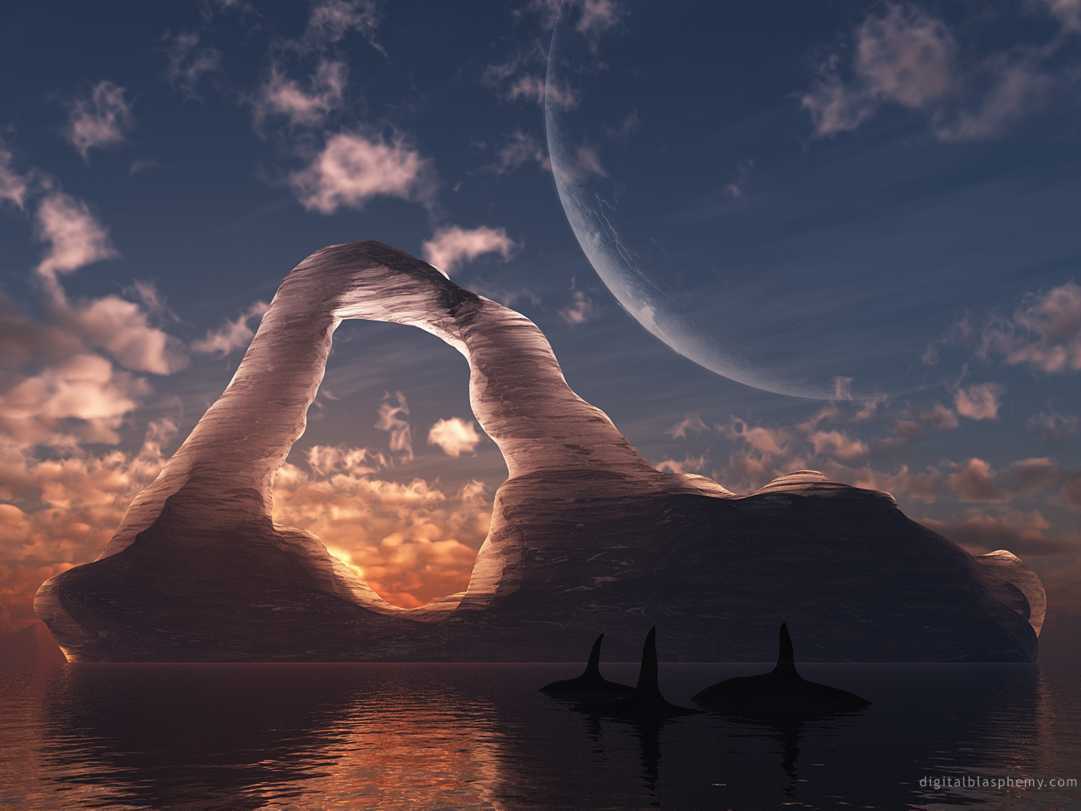 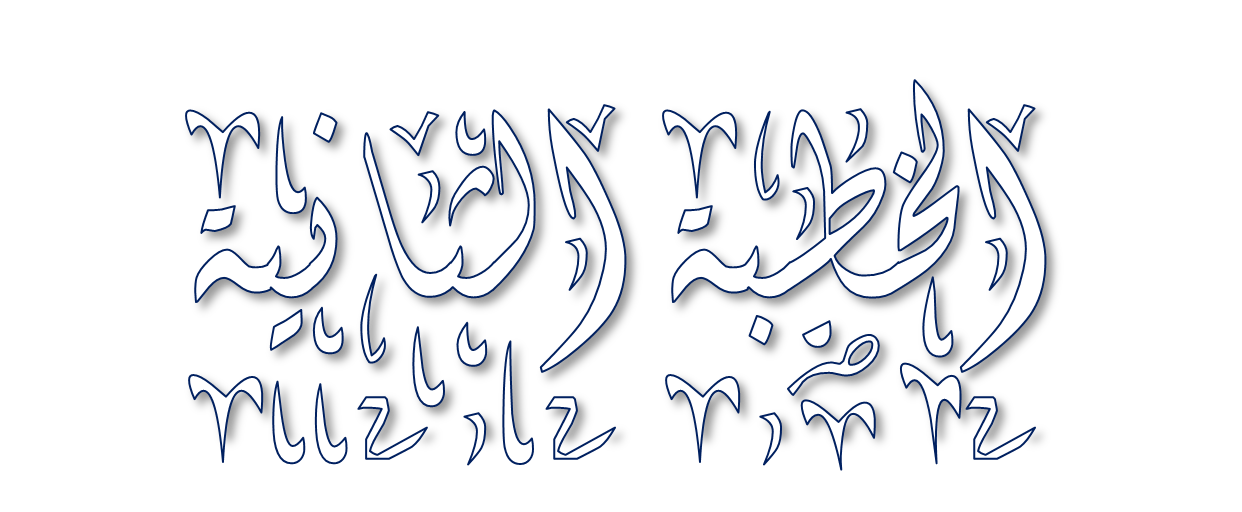 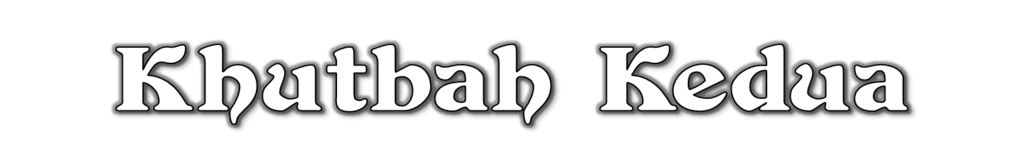 Pujian Kepada Allah S.W.T.
الْحَمْدُ لِلَّهِ
Segala puji-pujian hanya 
bagi Allah S.W.T.
Syahadah
وَأَشْهَدُ أَن لآ إِلَهَ إِلاَّ اللهُ وَحْدَهُ لاَ شَرِيْكَ لَهُ، وَأَشْهَدُ أَنَّ سَيِّدَنَا مُحَمَّدًا عَبْدُهُ وَرَسُوْلُهُ.
Dan aku bersaksi  bahawa sesungguhnya tiada tuhan melainkan Allah, Yang Maha Esa, tiada sekutu bagi-Nya, dan juga aku bersaksi bahawa junjungan kami (Nabi) Muhammad (S.A.W) hamba-Nya dan rasul-Nya.
Selawat Ke Atas 
Nabi Muhammad S.A.W
اللَّهُمَّ صَلِّ وَسَلِّمْ وَبَارِكْ عَلَى سَيِّدِنَا مُحَمَّدٍ، وَعَلَى آلِهِ وَأَصْحَابِهِ أَجْمَعِيْنَ
Ya Allah, cucurilah rahmat, kesejahteraan dan keberkatan ke atas junjungan kami (Nabi) Muhammad (S.A.W) dan ke atas keluarganya dan sekalian para sahabatnya.
Seruan Takwa
اتَّقُوا اللَّهَ فَقَدْ فَازَ الْمُتَّقُوْنَ
Bertakwalah kepada Allah dengan sebenar-benarnya, sesungguhnya berjayalah orang-orang yang bertaqwa.
Seruan
Memperbanyakkan ucapan selawat dan salam kepada Rasulullah SAW
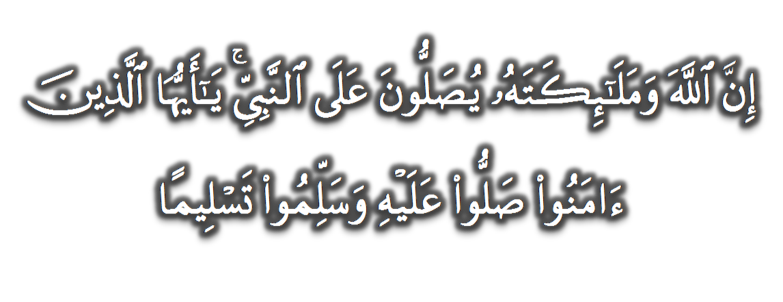 (Surah Al-Ahzab : Ayat 56)
“Sesungguhnya Allah Taala Dan Para MalaikatNya Sentiasa Berselawat Ke Atas Nabi (Muhammad).
Wahai Orang-orang Beriman! Berselawatlah Kamu 
Ke Atasnya Serta Ucapkanlah Salam Sejahtera Dengan Penghormatan Ke Atasnya Dengan Sepenuhnya”.
Selawat
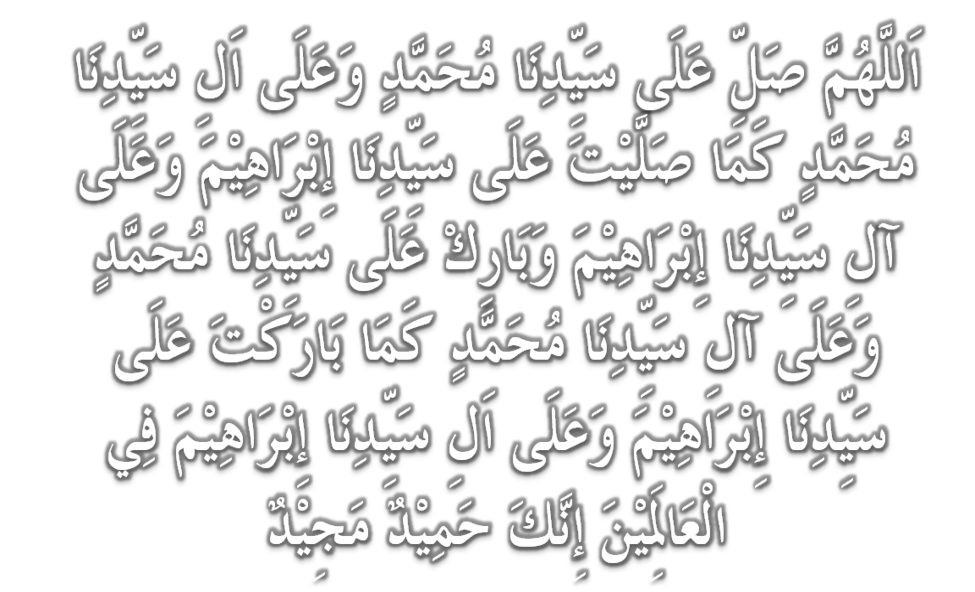 DOA
اللَّهُمَّ اغْفِرْ لِلْمُؤْمِنِيْنَ وَالْمُؤْمِنَاتِ، وَالمُسْلِمِيْنَ وَالْمُسْلِمَاتِ الأَحْيَاءِ مِنْهُمْ وَالأَمْوَات، 
إِنَّكَ سَمِيْعٌ قَرِيْبٌ مُجِيْبُ الدَّعَوَات.
اللَّهُمَّ ادْفَعْ عَنَّا الْبَلاءَ وَالْوَبَاءَ وَالْفَحْشَاءَ
 مَا لا يَصْرِفُهُ غَيْرُكَ
DOA
اللَّهُمَّ إِنَّا نَعُوذُ بِكَ مِنَ البَرَصِ وَالْجُنُونِ وَالْجُذَامِ وَمِن سَيِّئِ الأَسْقَامِ. 

اللَّهُمَّ اشْفِ مَرْضَانَا وَارْحَمْ مَّوْتَانَا، وَالْطُفْ بِنَا فِيمَا نَزَلَ بِنَا
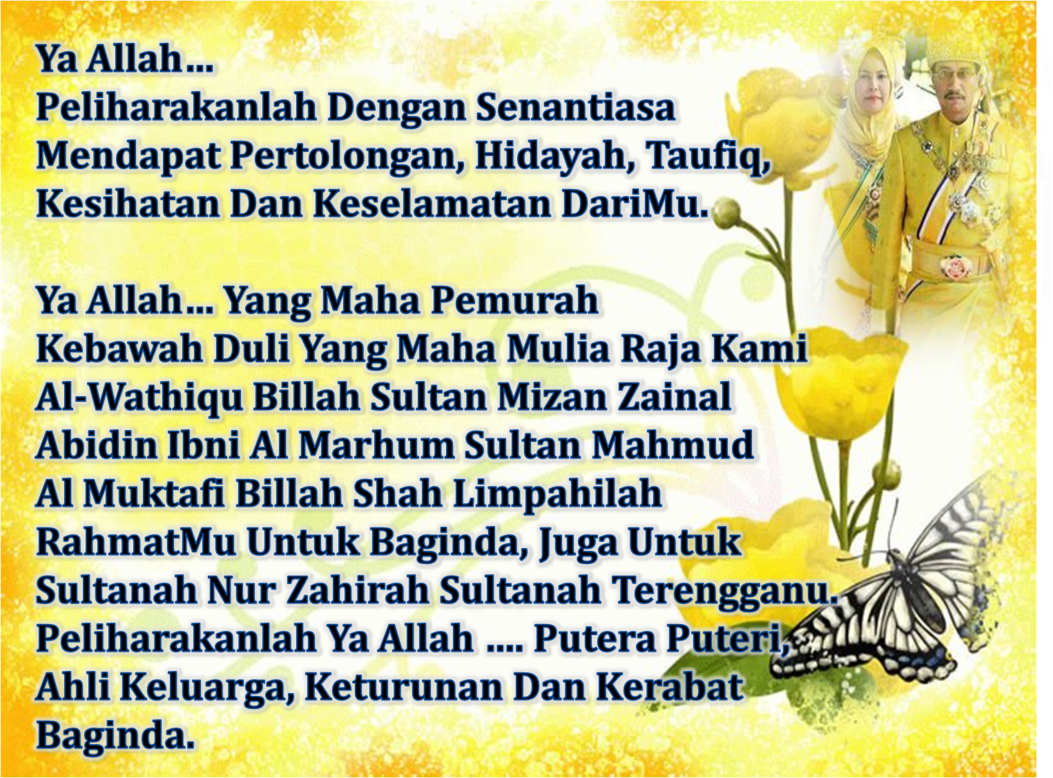 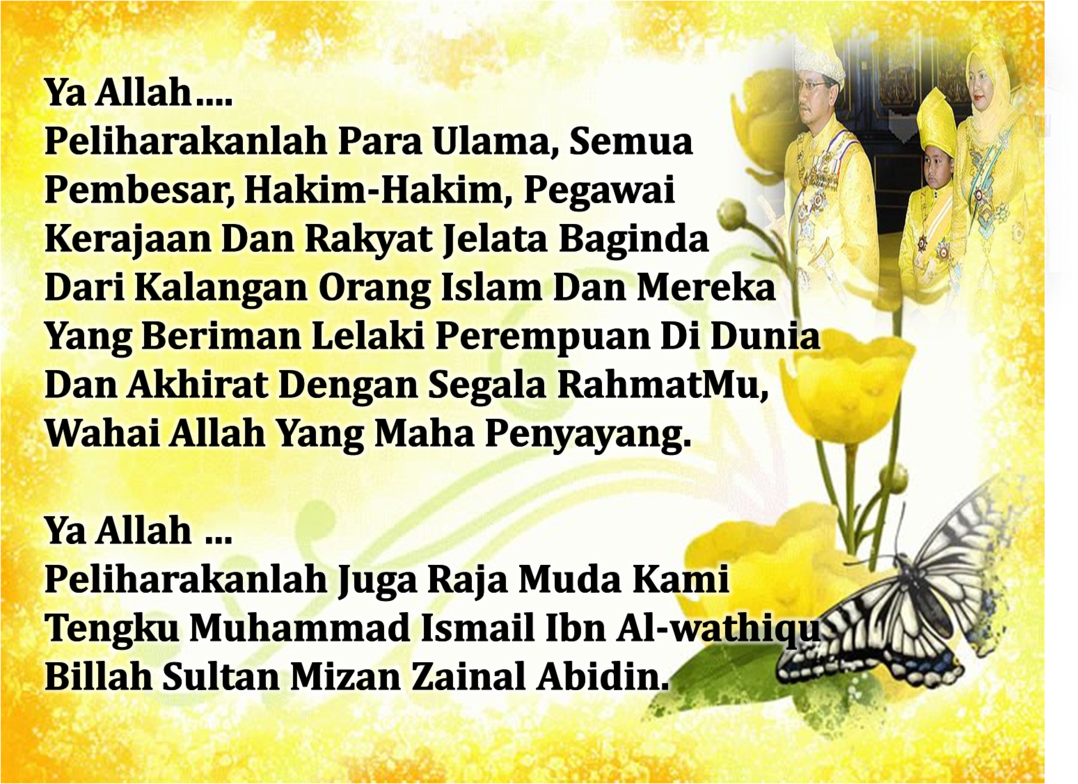 DOA …
Ya Allah selamatkan kami dan seluruh ummah Islam di mana jua mereka berada. Satukanlah persaudaraan dan perpaduan ummat Islam dengan ikatan yang erat dan kukuh. Mantapkanlah  iman kami dan teguhkanlah pegangan kami menurut ahli sunnah wal jamaah, peliharakanlah kami dari amalan dan pegangan aqidah yang menyeleweng. 

Ya Allah, bantu dan kasihilah kami dan seluruh ummat Islam dari kesusahan, wabak dan bala bencana. Lenyapkanlah wabak covid 19 dari bumiMu ini Ya Allah.. Ya Rahman.. Ya Rahim..
DOA PENUTUP…
رَبَّنَا آتِنَا فِي الدُّنْيَا حَسَنَةً وَفِي الآخِرَةِ حَسَنَةً 
 وَقِنَا عَذَابَ النَّارِ.
Kurniakanlah Kepada Kami Kebaikan Di Dunia Dan Kebaikan Di Akhirat Serta Hindarilah Kami Dari Seksaan Neraka


 وَصَلَّى اللهُ عَلىَ سَيِّدِنَا مُحَمَّدٍ وَعَلىَ آلِهِ وَصَحْبِهِ وَسَلَّمْ.
 وَالْحَمْدُ للهِ رَبِّ الْعَالَمِيْنَ.
عِبَادَ اللهِ!

اُذْكُرُوْا اللهَ الْعَظِيْمَ يَذْكُرْكُمْ، 

وَاشْكُرُوْهُ عَلَى نِعَمِهِ يَزِدْكُمْ،


وَلَذِكْرُ اللهِ أَكْبَرُ، وَاللهُ يَعْلَمُ مَا تَصْنَعُوْنَ
قُوْمُوْا إِلَى صَلاتِكُمْ،

 يَرْحَمْكُمُ الله.